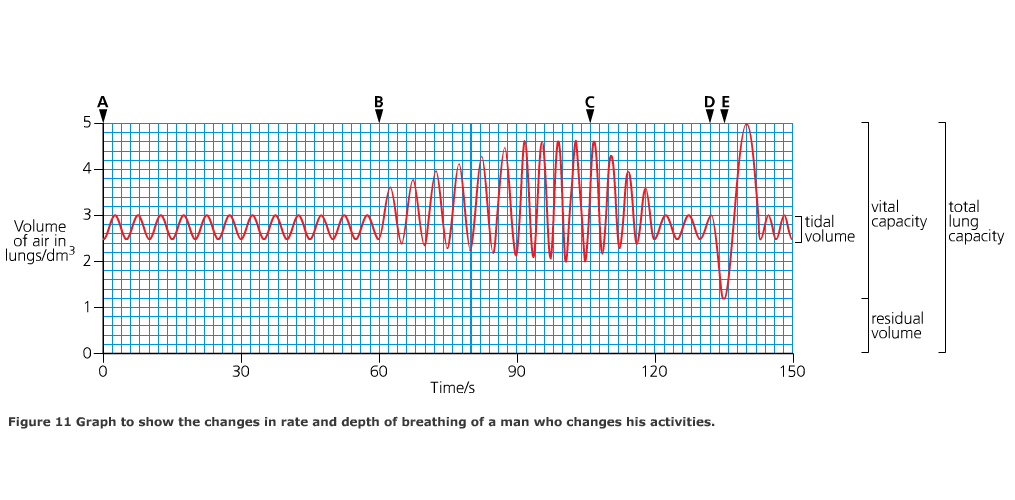 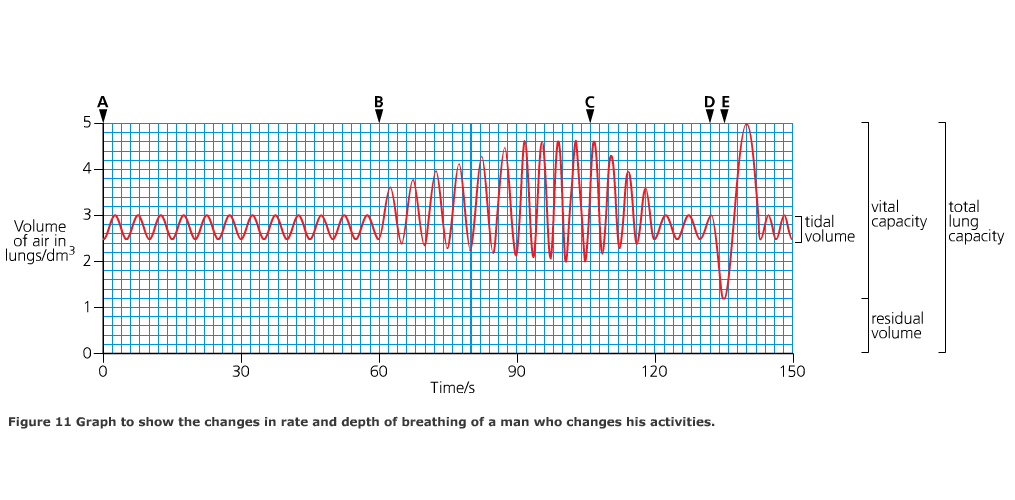 From A-B the person is at rest 
- shallow steady breathing/tidal volume
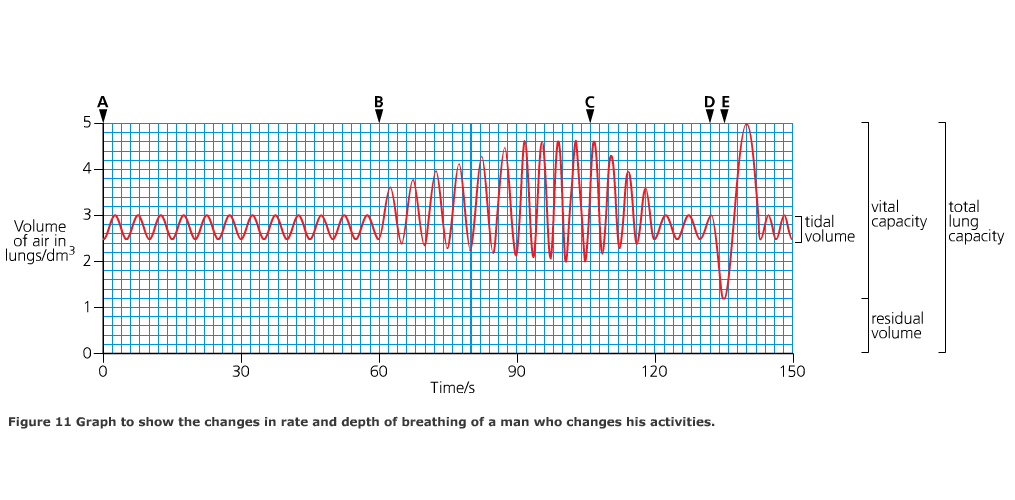 At B exercise starts (deeper breaths/increased TV)
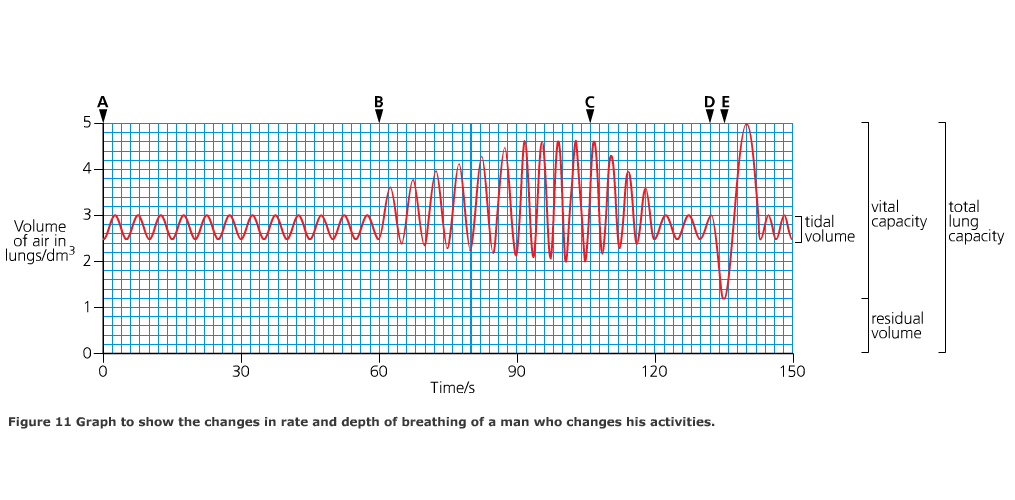 At C exercise stops 	- breathing begins to return to ‘normal’
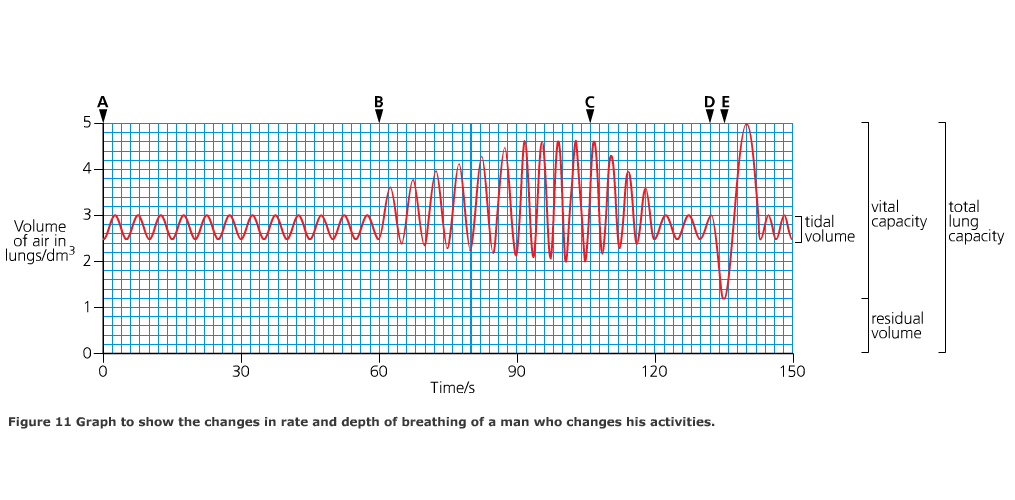 At D maximum breath out 
	- any air left in lungs is the residual volume
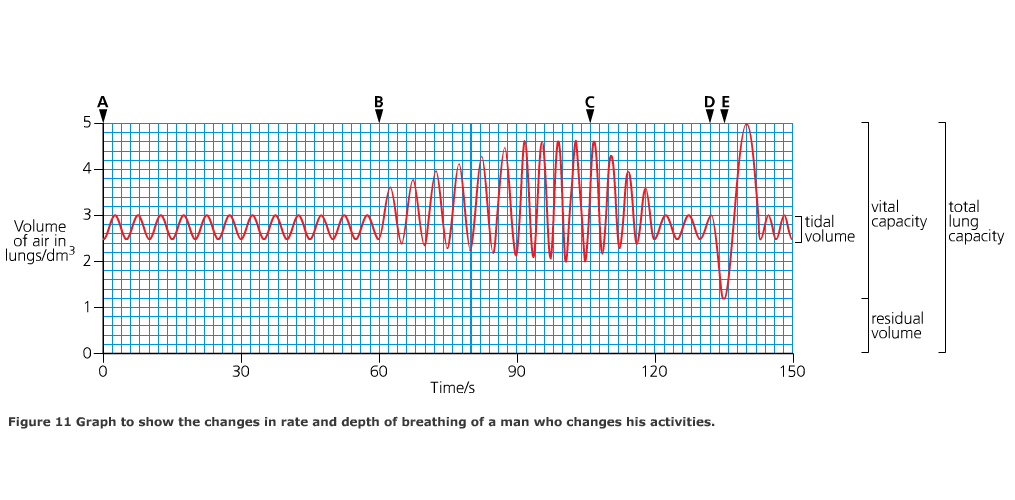 At E maximum breath in 
	- maximum in and out is vital capacity
pulmonary ventilation rate (dm3min-1) = tidal volume (dm3) x breathing rate (min-1)
Calculate the pulmonary ventilation rate of a person who takes 17 breaths in a minute with a mean tidal volume of 600cm3. Show your working.
			Answer: 10.2 dm3min-1
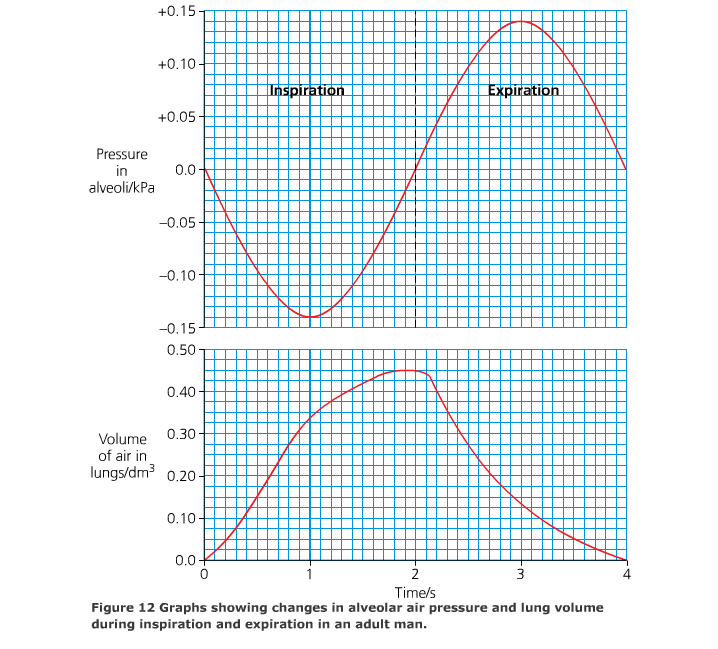 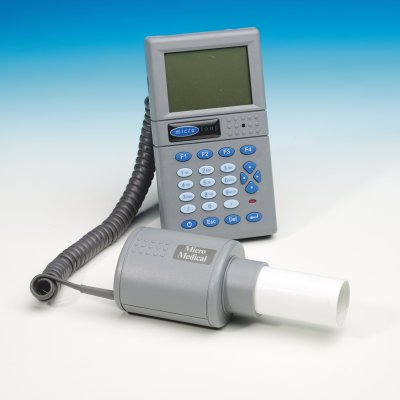 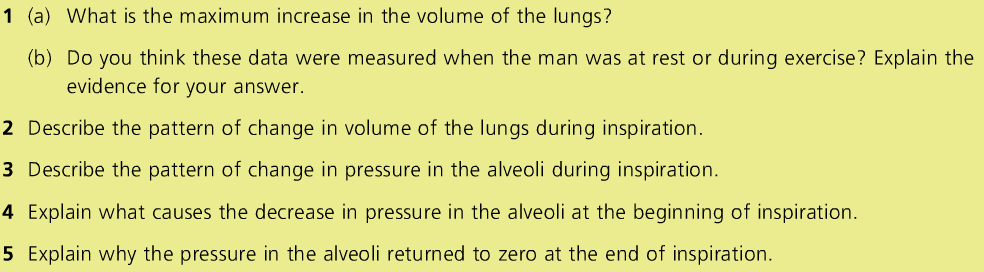 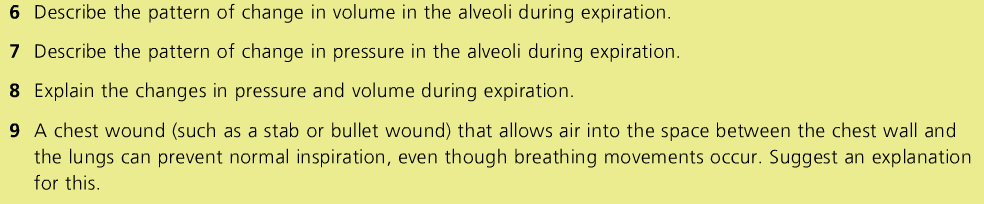 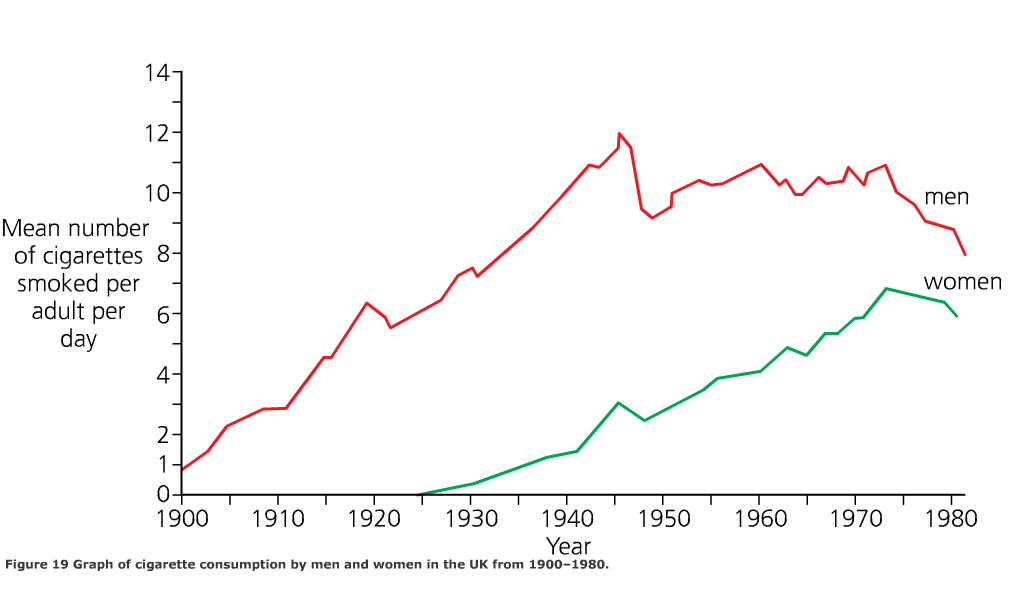 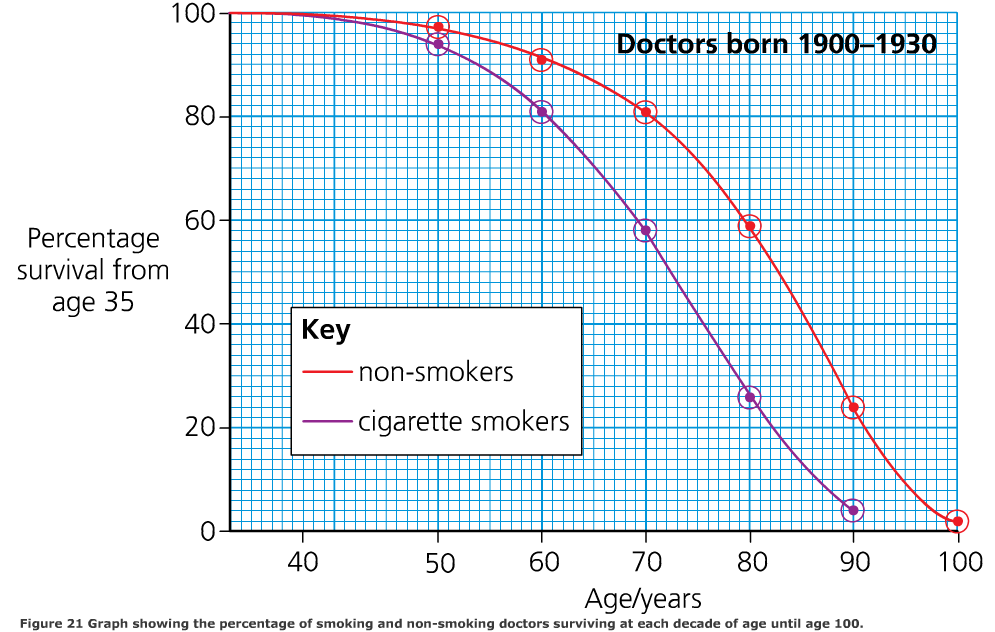